Estrelas Cadentes
Sessão Astronomia

Diego Scanavachi custódio
O que são?
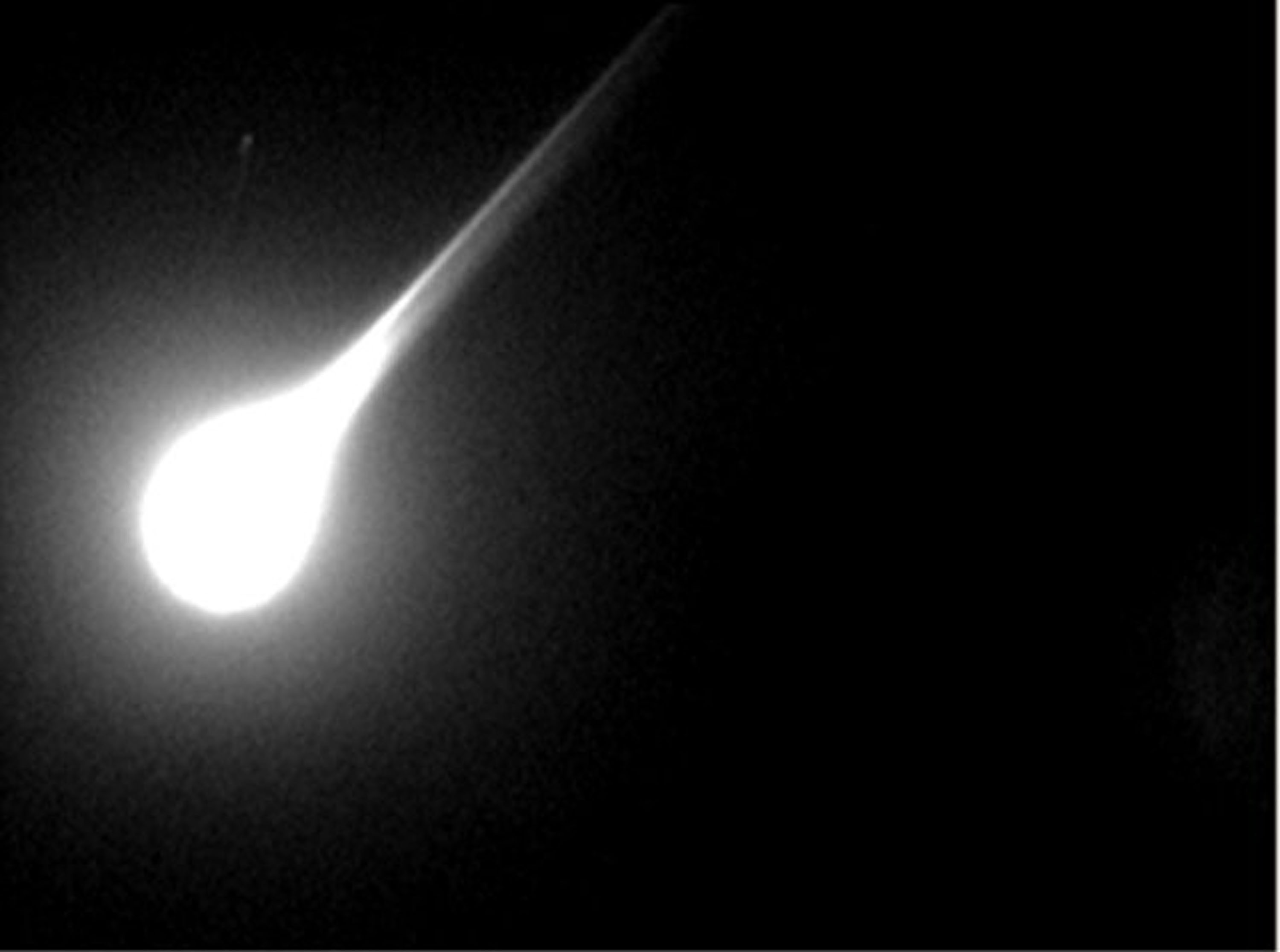 É perigoso?
Chuvas de meteoros
Porque acontecem?
E esse mês?
Eta-aquarídeas
A associação dessa chuva de meteoros com o cometa 1P/Halley foi descoberta em 1876 pelo astrônomo Alexander Stewart Herschel e confirmada nos anos subsequentes.
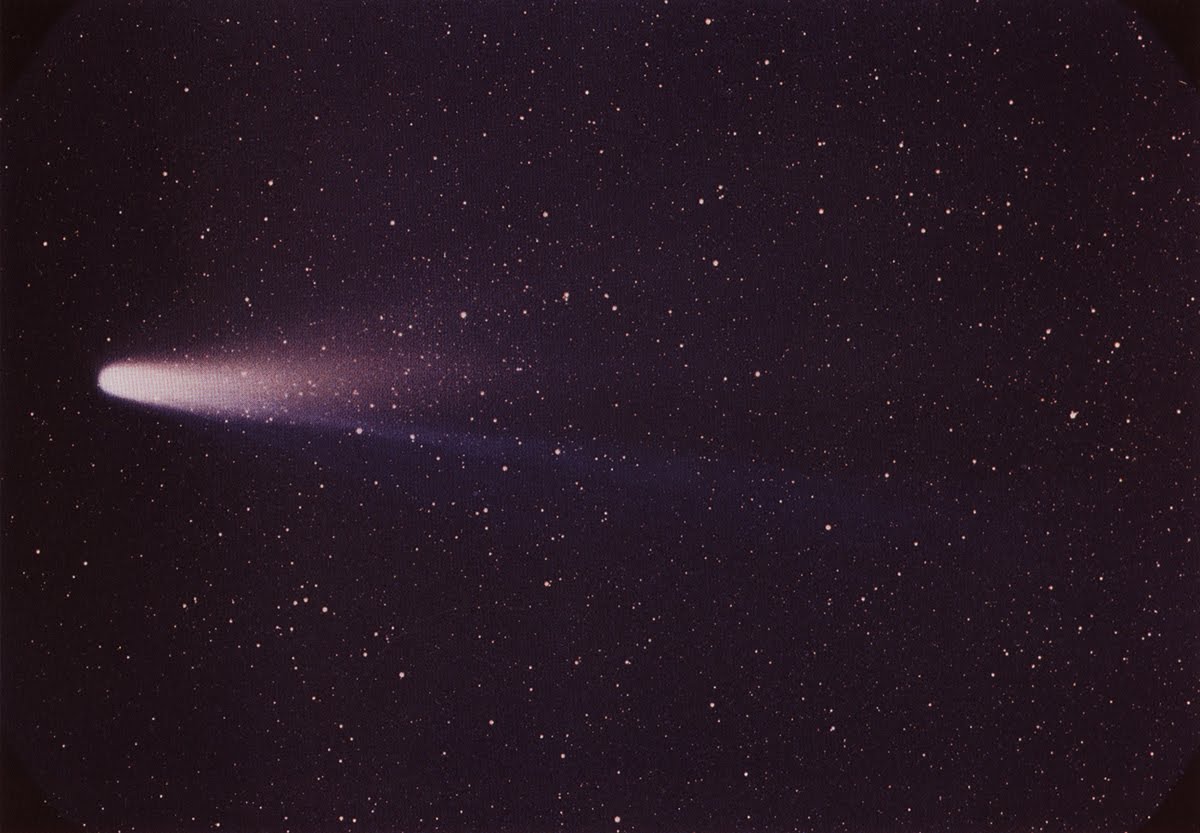 Librídeos de maio
Stellarium
Pico dia 06 de maio as 21hs.

Melhor horário para observação dia 07 de maio as 4hs.
Chuvas de meteoros em Maios
Fonte: http://www.momentoastronomico.com.br/#chuva
E em outros planetas e corpos celestes?
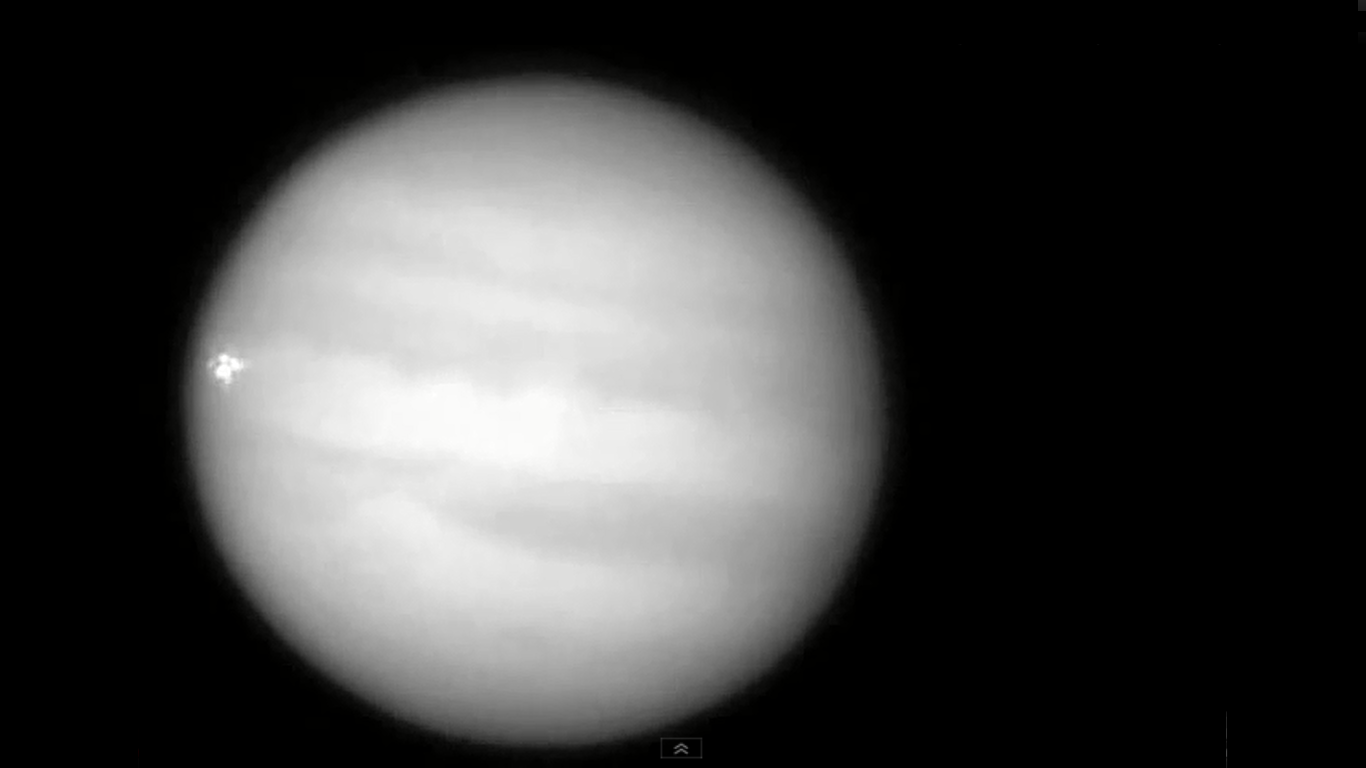 Impacto em jupiter
http://www.youtube.com/watch?feature=player_embedded&v=jIkr86xKcwQ
E na terra?
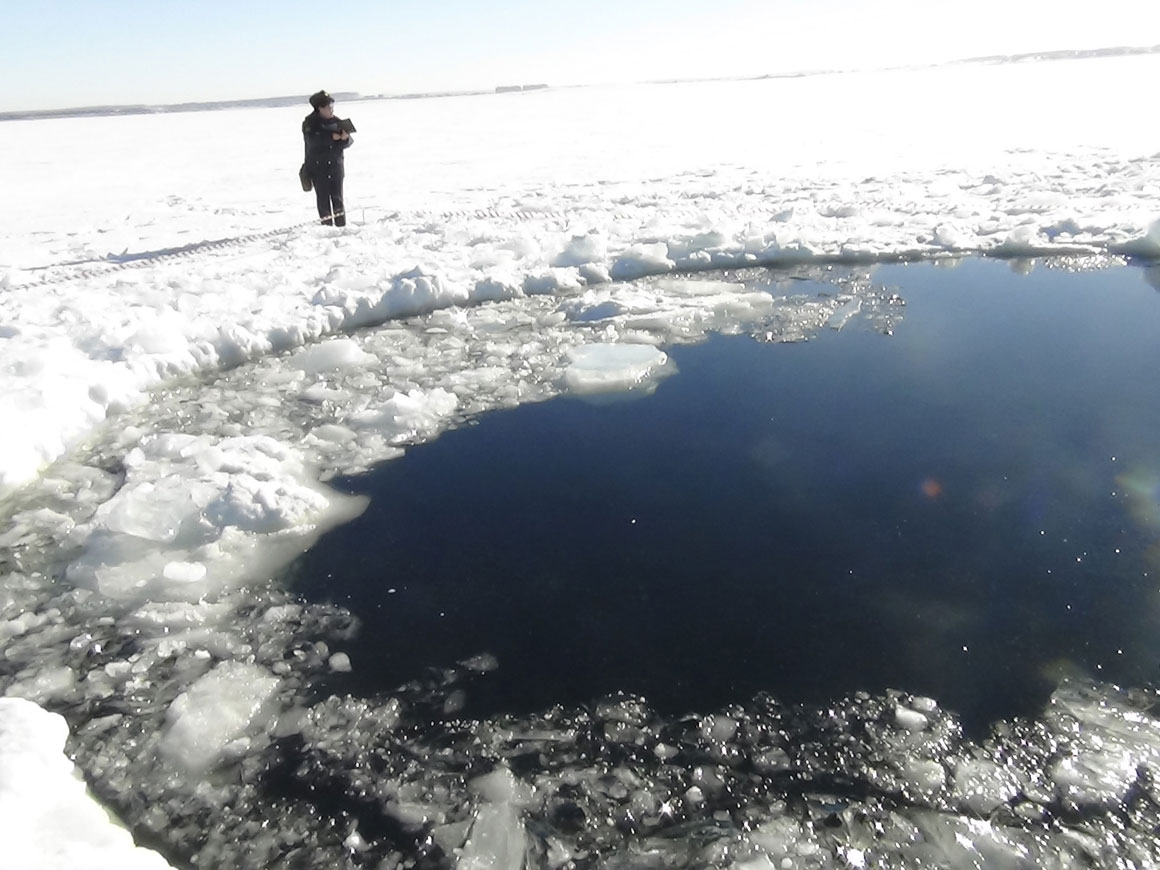 Dinossauros
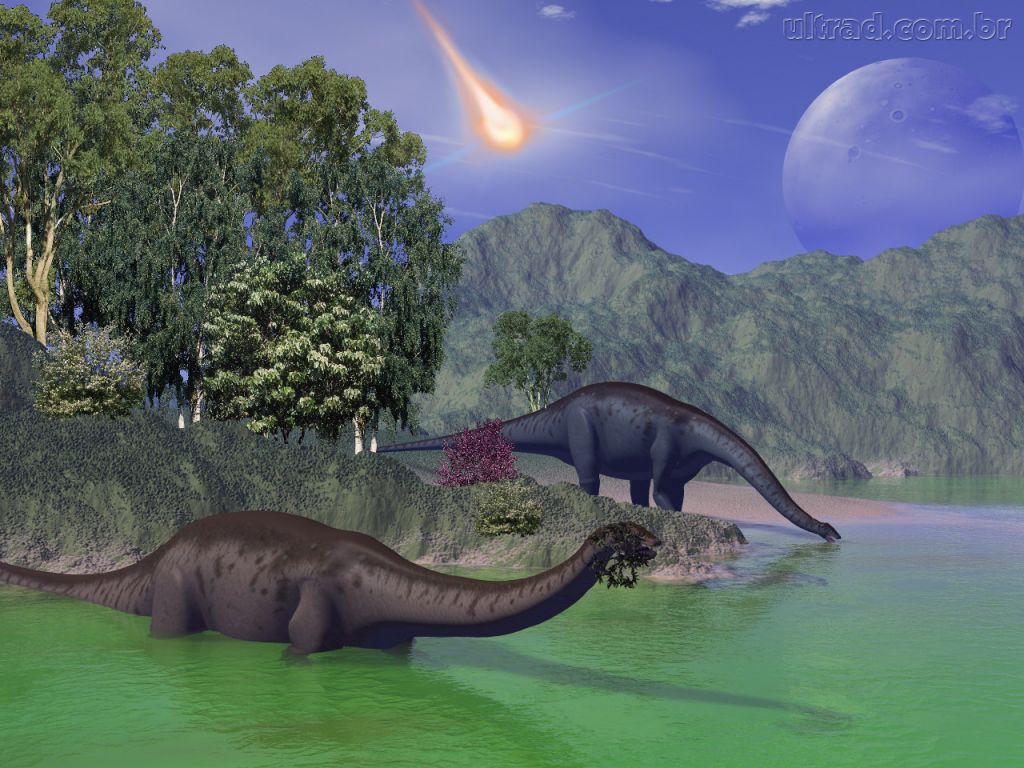 Ameaças?
Esse ano foi enviado um satélite de montiramento de asteroides e lixo especial que possam vir a ameaçar a Terra.
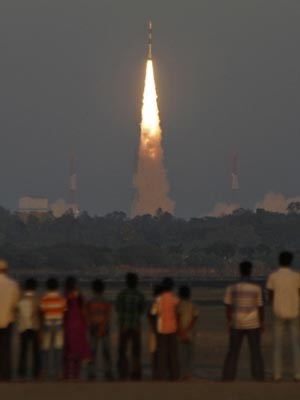 Obrigado
Diego Scanavachi Custódio : Licenciatura em Física – IFSC – USP
	Monitor do Observatório Dietrich Schiel